SHIP OPERATIONS NATIONAL OCEANOGRAPHY CENTre
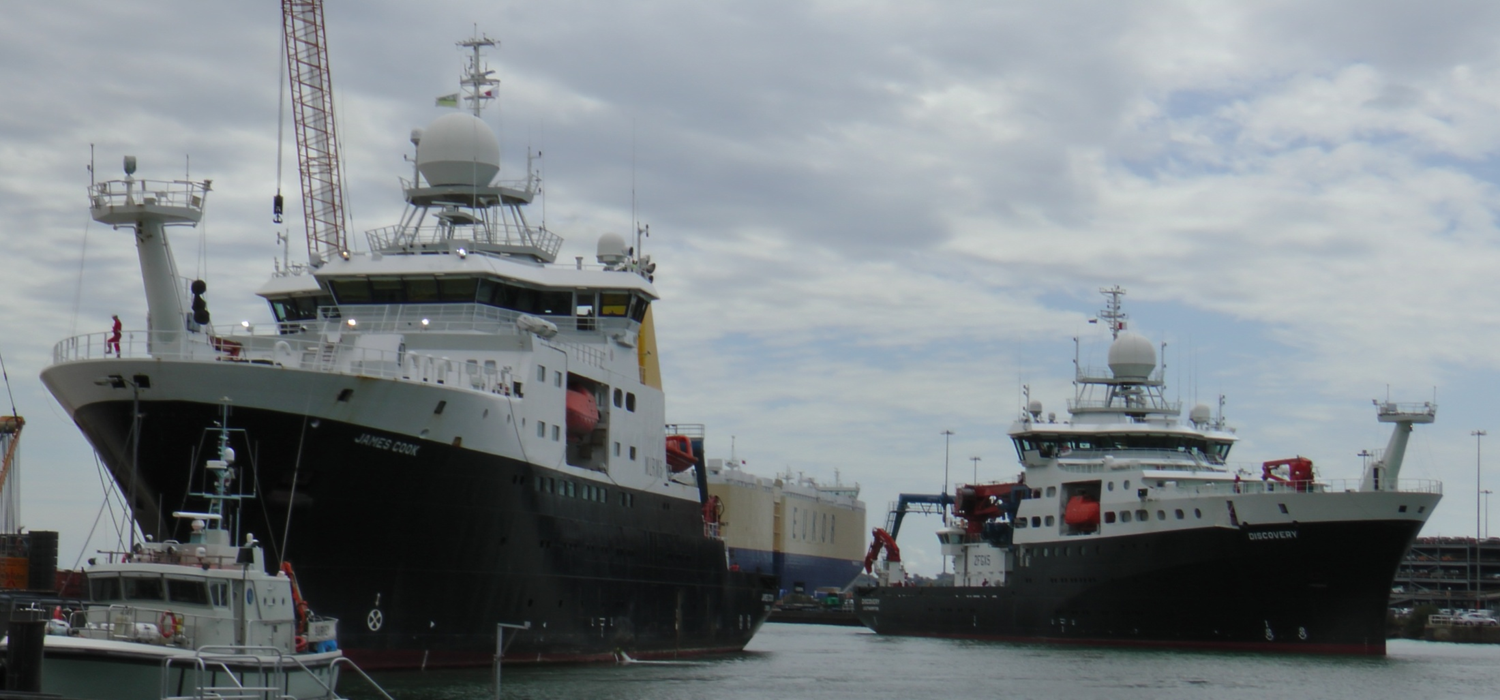 what’s new ?
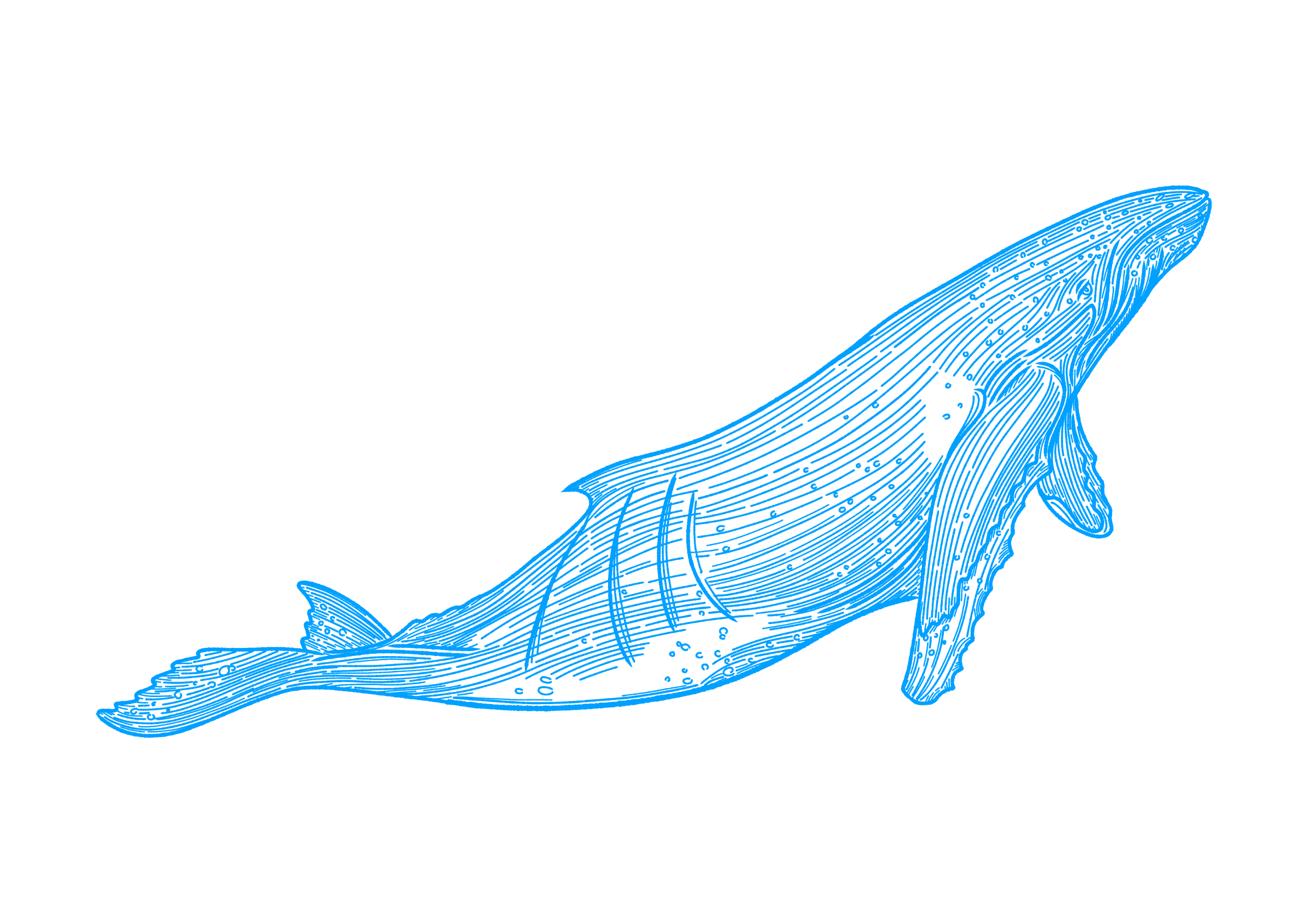 New Branding and Logo. Designed to show 30% of world is land and 70% made up of seas and oceans.     'Go Deeper – Our Purpose and our Vision'  
Plan to trial HVO (Hydrotreated Vegetable Oil) as a drop in fuel on board James Cook as part of NZOC (Net Zero Oceanographic Capability) process to reduce carbon emissions from our Research Vessels.
New Shiprepair contract Babcock Rosyth Scotland at least three years for RRSs Discovery, James Cook and Sir David Attenborough
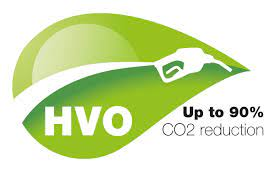 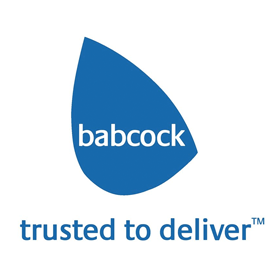 SOME HIGHLIGHTS SINCE WE LAST MET –unplanned overhaul PORT PROPULSION MOTOR RRS JAMES COOK
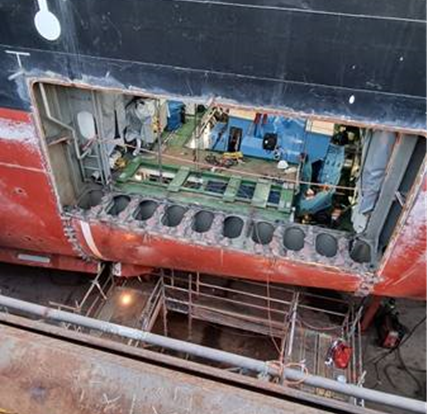 James Cook –insulation readings on Port Electric Drive Motor fell to 0.3 ohms 
An in situ clean of the motor was carried out in planned drydocking July\August 2021 but unsuccessful so only action was removal
With such a large motor the only way out was through the side of the ship 
Insulation restored 2Gohms
Maintenance and removal Stbd motor scheduled July 23
COVID-19
Vaccinations 
Fundamental to NOC Approach
2+1 Dose (UK) or 'fully vaccinated' status (Non-UK vaccination programme) 
No exceptions 
Covid-19 management onboard
All to LFT test within 24hrs of joining if sailing
Positives to self-isolate in cabin until 2 x negative LFTs or disembark 
We will / do sail with Covid onboard
Impact of Pandemic
A lot of re-programming (a lot!)
Focused on UK to UK expeditions in 2020-2021 
2 cruises lost (Galapagos and UKOT in Atlantic)
SCIENCE PROGRAMME 01 Apr 22 – 31 MAr 23
RRS DISCOVERY EXPEDITIONS –2022 / 2023
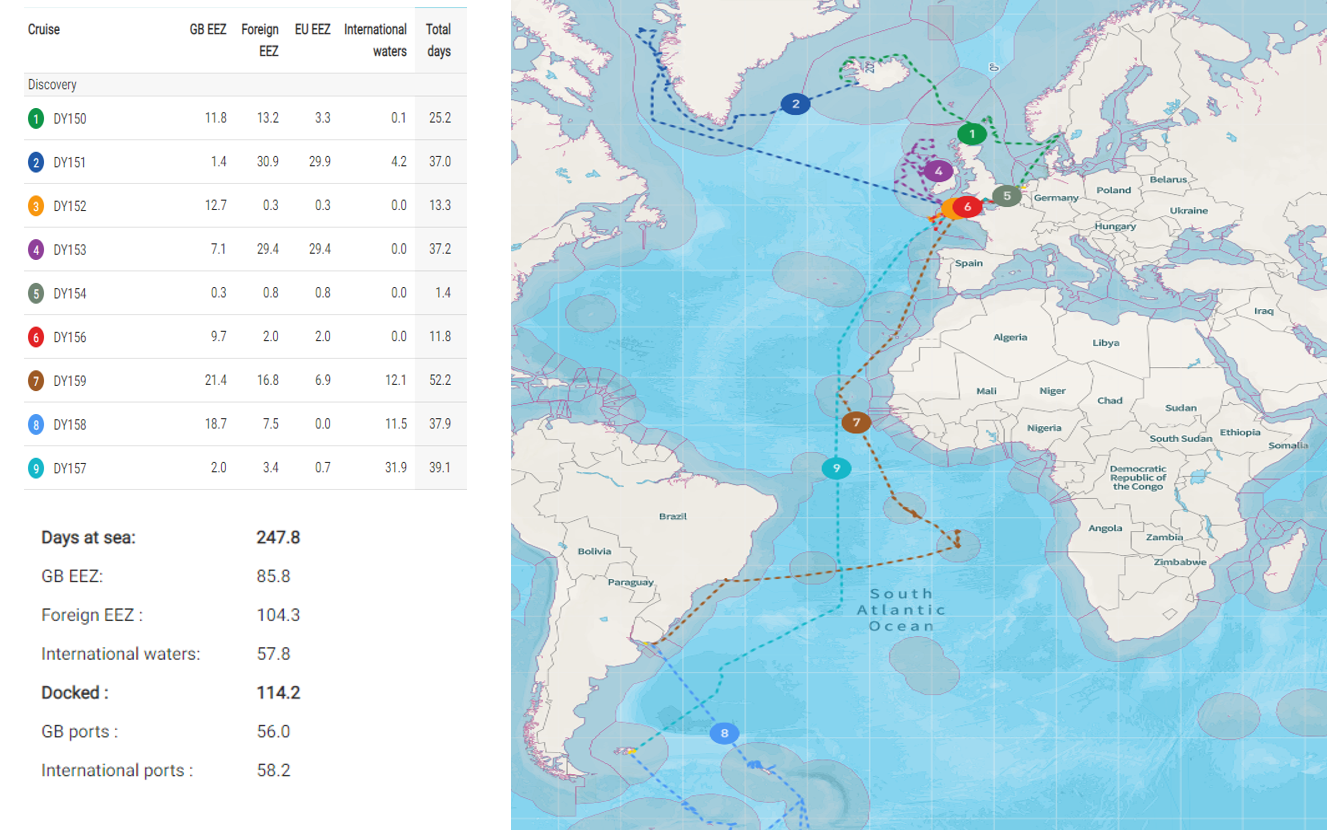 RRS DISCOVERY – The RAPID ARRAY
Started the Year by Servicing Eastern Boundary RAPID Array
 A series of oceanic moorings maintained in collaboration with University Miami and NOAA
At 26N they extend from Morocco to Florida 
Recover, service, replace moorings by day and up to ten CTD casts each night
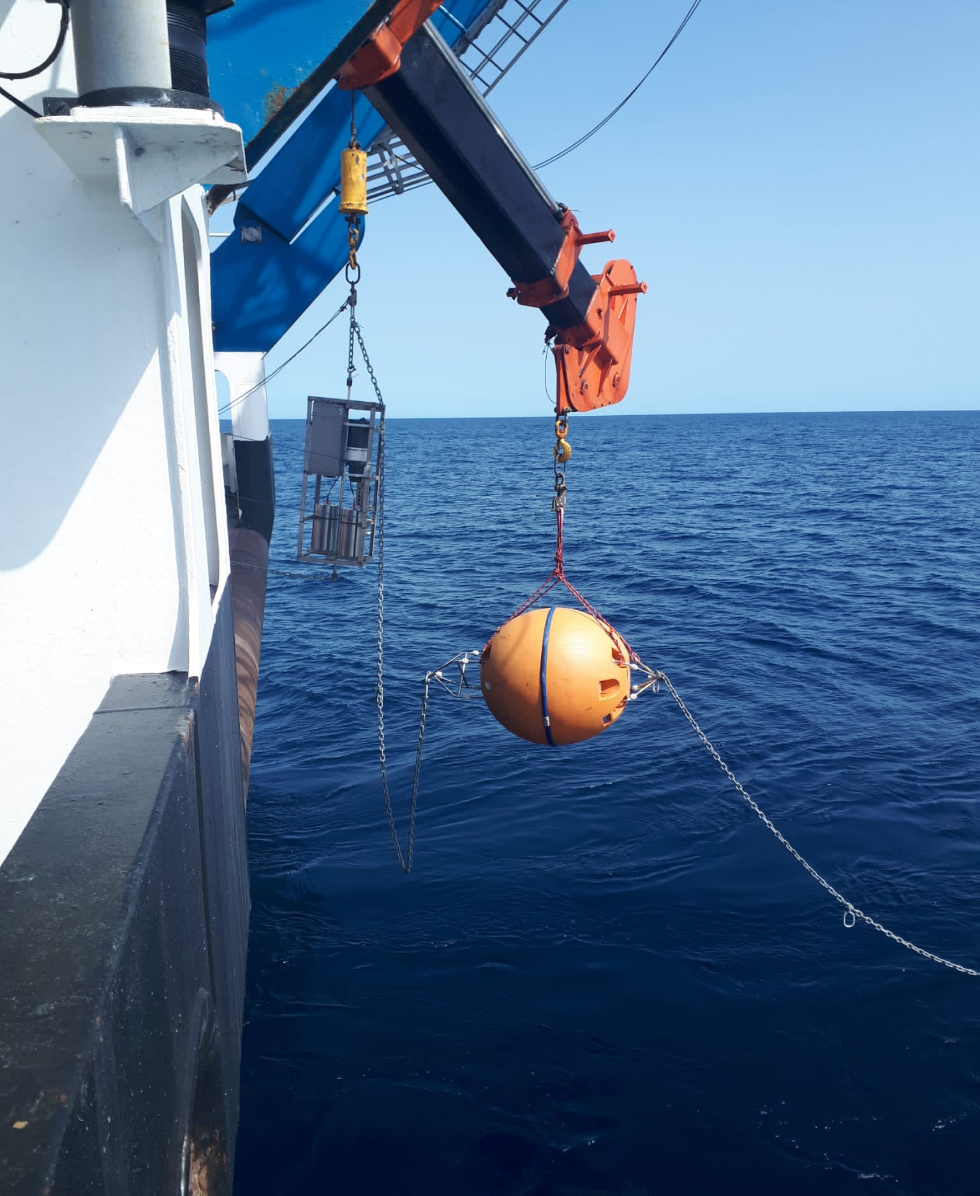 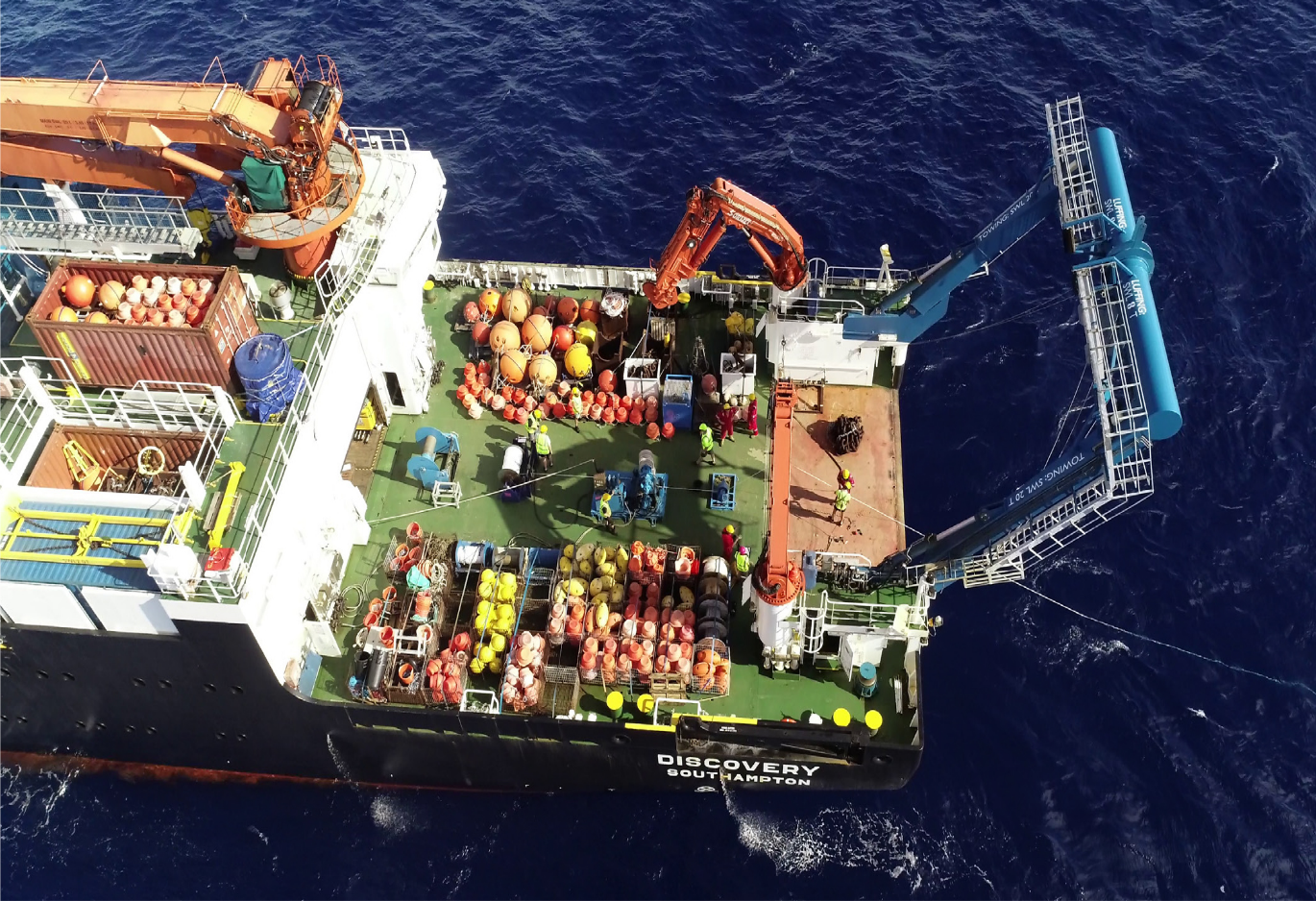 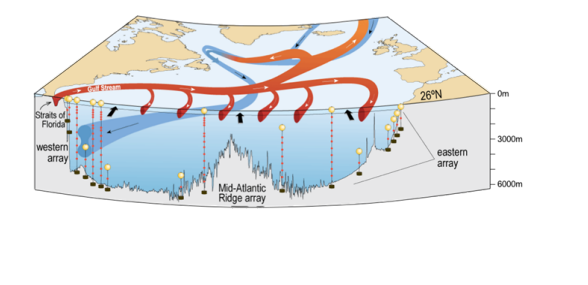 RRS DiscoverY - study of Atmospheric Emissions from ships
Mobilised in Reykjavik for SEANA (Shipping Emissions in the Arctic and North Atlantic) 
General location Baffin Bay/Labrador Sea/Eastern entrance to North-West Passage
Discovery- BLT (BOTTOM BOUNDARY Turbulance SERIES)
Mobilising in Southampton with science undertaken in the Rockall Trough including a mid-expedition port call in to Killybegs, Eire.  Part of a NSF / NERC Funded project that involved Scripps and WHOI. 
US Moorings recovery and deployment of OTIS (Ocean Tracer Injection System) close to the ocean floor
Deploy ADCP measuring currents and up to 100 CTD
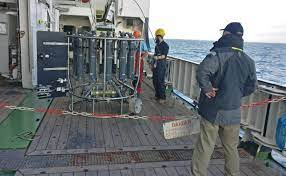 RRS discovery - Cefas blue belt big ocean survey Southampton~Ascension~Saint Helena~MONTEVIDEO
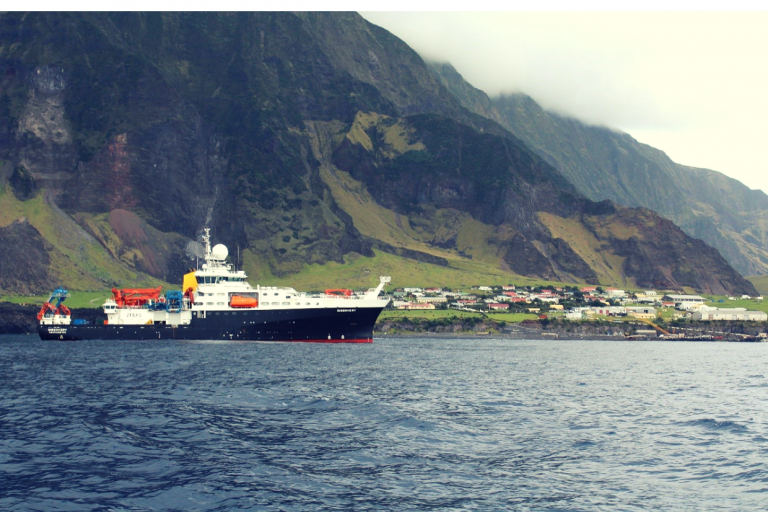 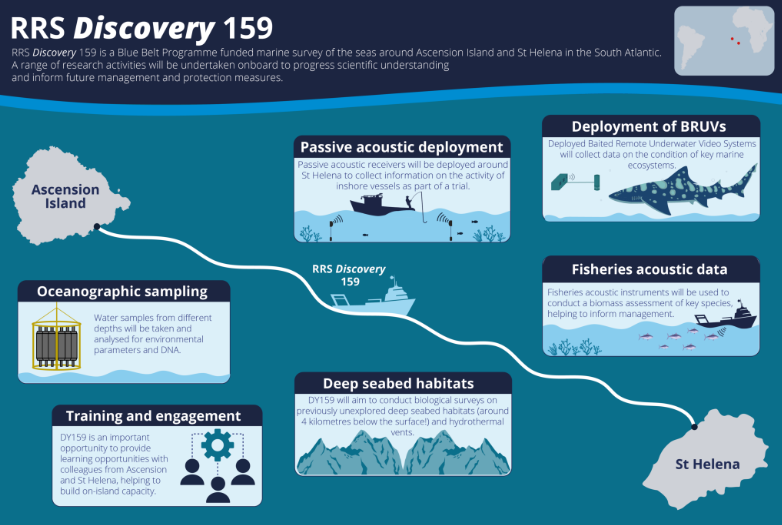 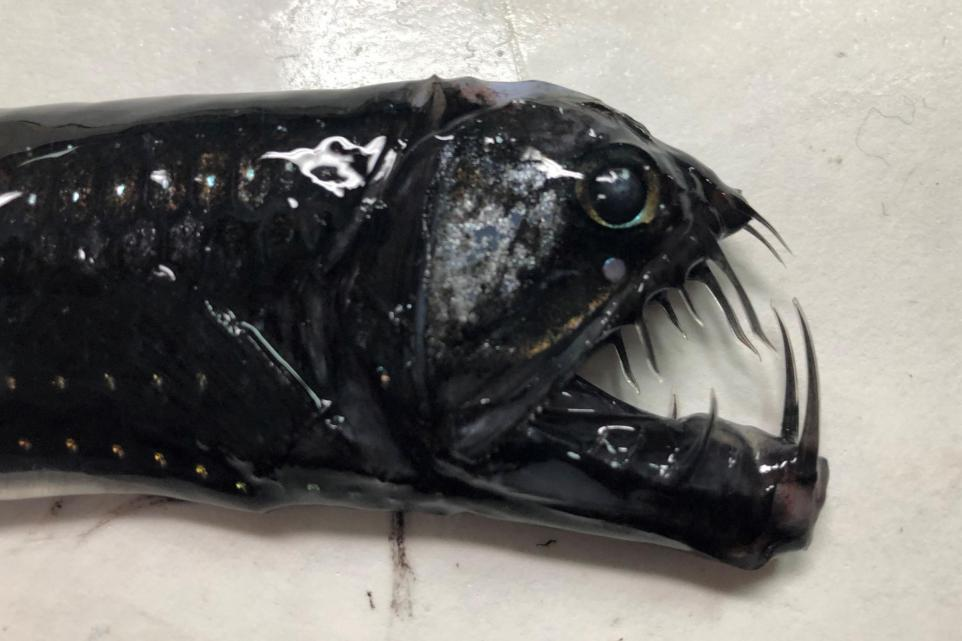 RRS DISCOVERY - CEFAS BLUE BELT BIG OCEAN SURVEY SOUTHAMPTON~ASCENSION~SAINT HELENA~MONTEVIDEO
During recovery of a lander in St Helena waters we also recovered an early 19th Century anchor at the same time 
The St Helena Archaeological society estimated the anchor to be 200 years old.
On the advice of the St Helena Authorities, the anchor was returned to the sea and the UK Hydrographic Office Notified
New Seamount Discovered within Ascension MPA
BRUVS-Baited Remote Underwater Video System Deployed
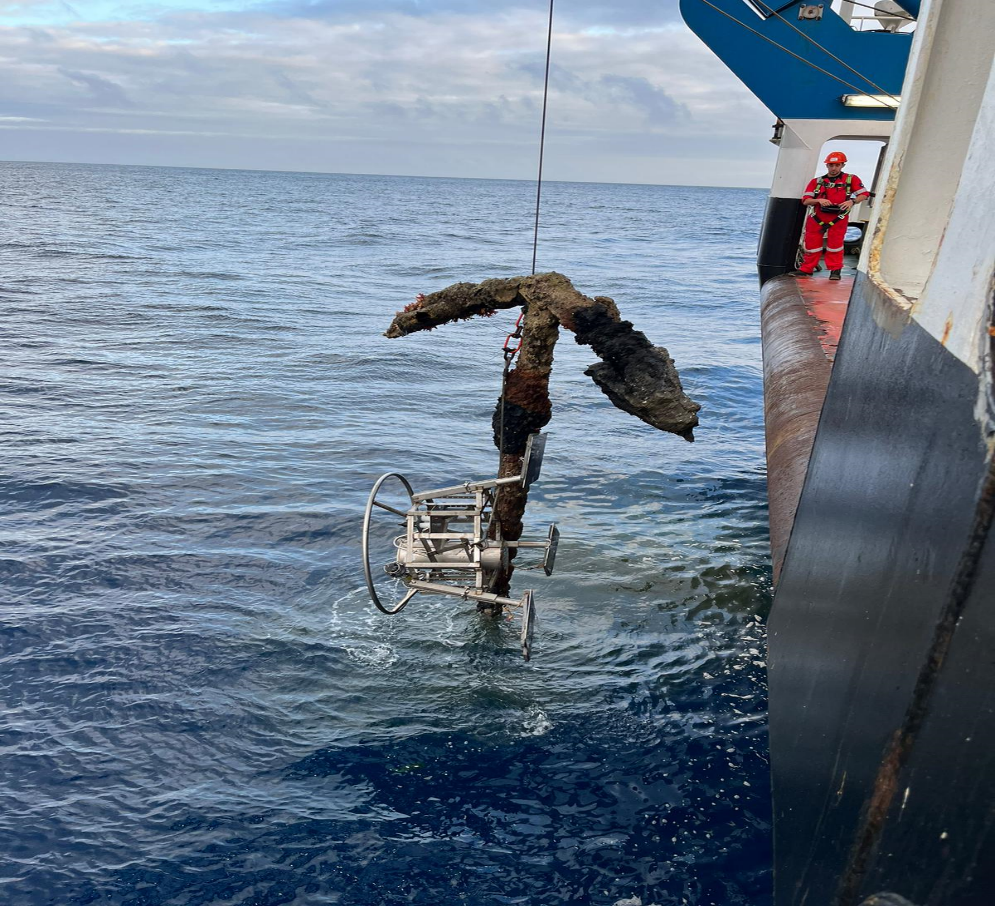 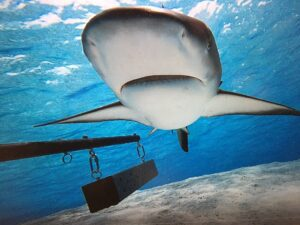 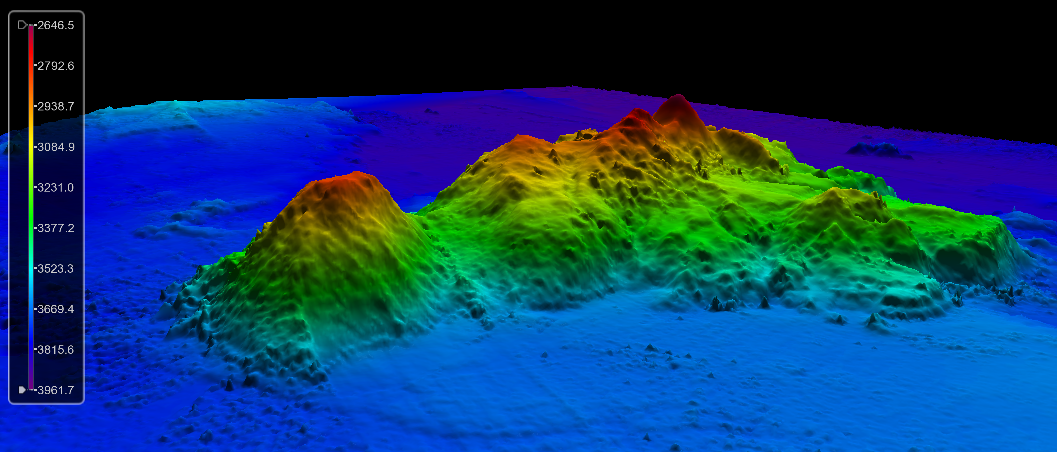 Discovery - polar oceanSOUTH GEORGIA, scotia sea, the Falkland islands
Uruguay to South Georgia and Polar Antarctic to Falklands
Plastics, Moorings and CTD and Zooplanton studies on 
    behalf of BAS   
Opportunity Science – Iceberg A76a
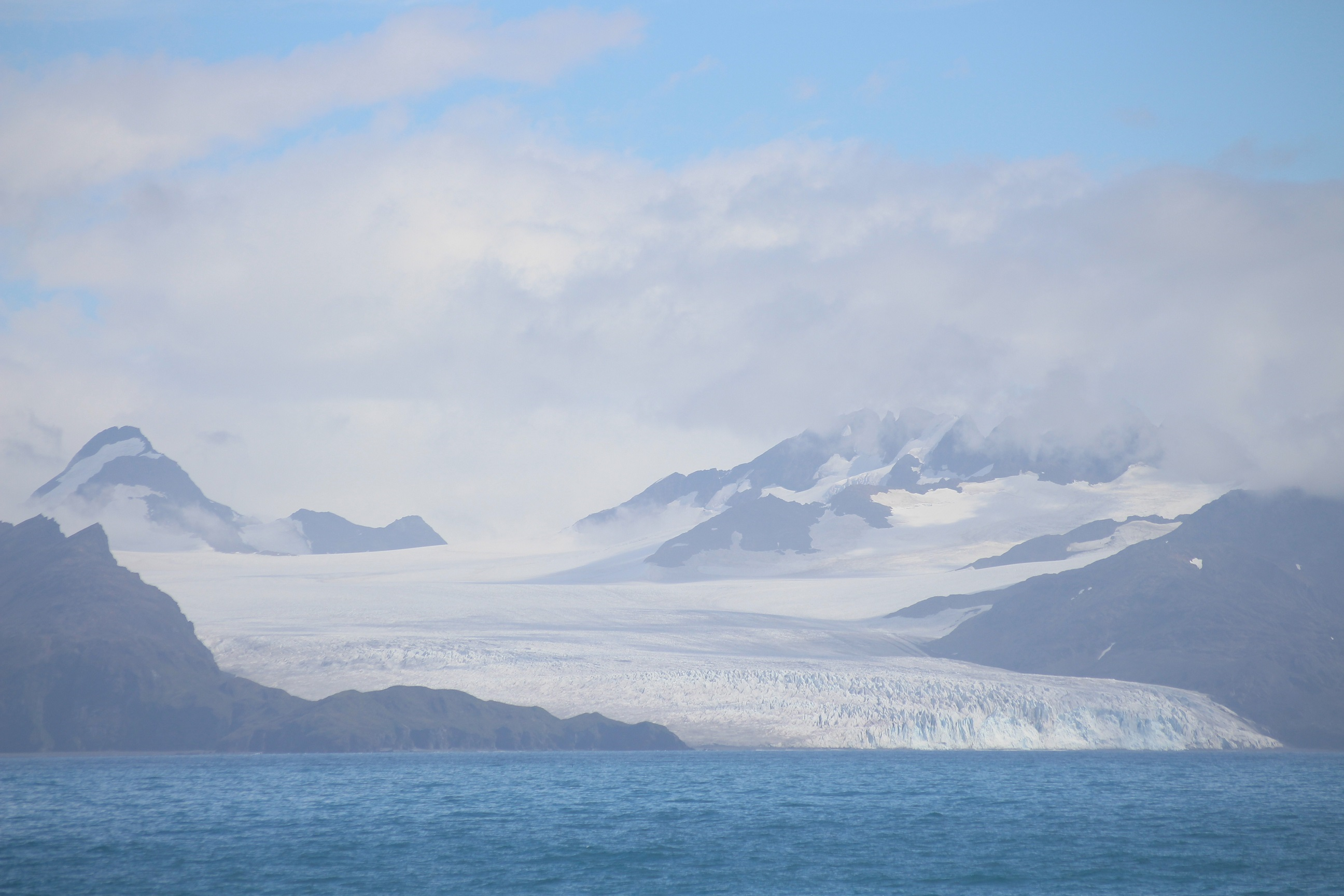 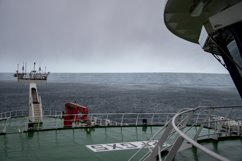 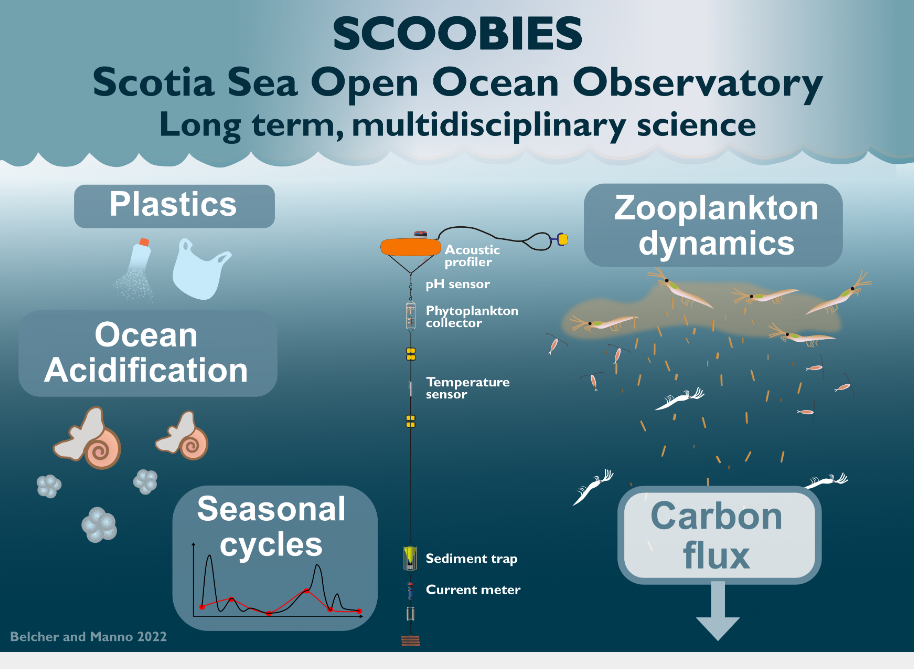 RRS DISCOVERY -  amt north (mid-Atlantic TRANSECT South to North
The Atlantic Meridional Transect (AMT) multidisciplinary programme, which undertakes biological, chemical and physical oceanographic research during an annual voyage between the UK and destinations in the South Atlantic. This year it was run in reverse Falklands to Southampton, a distance of approx. 7000nm.
Deployments carried out were: CTDs Daily Launch, Zooplankton Net, Atmospherics for CO2, Moorings.
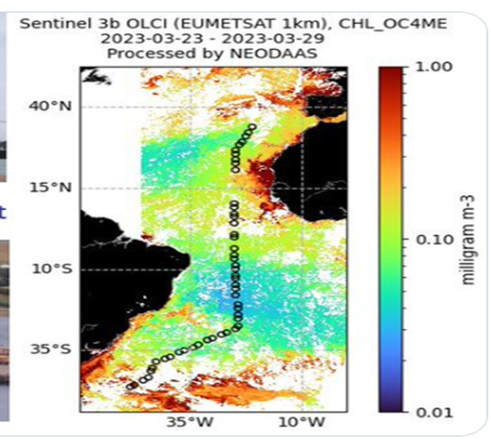 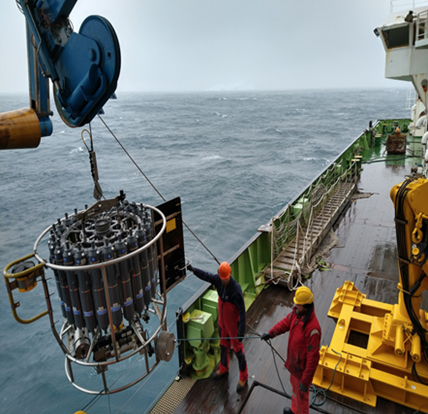 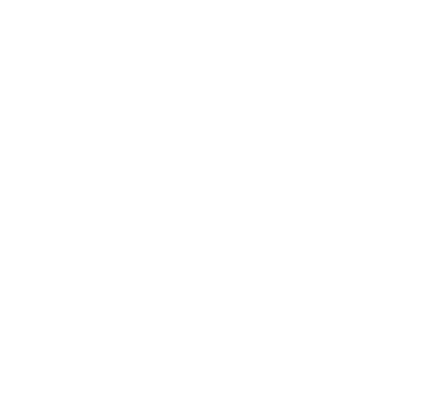 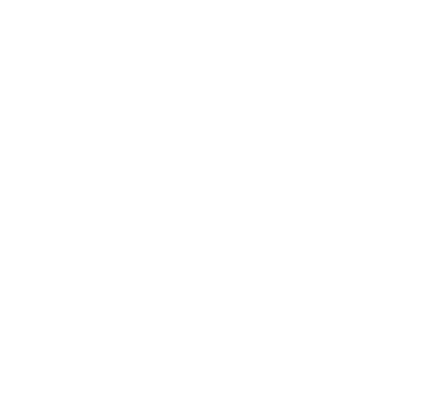 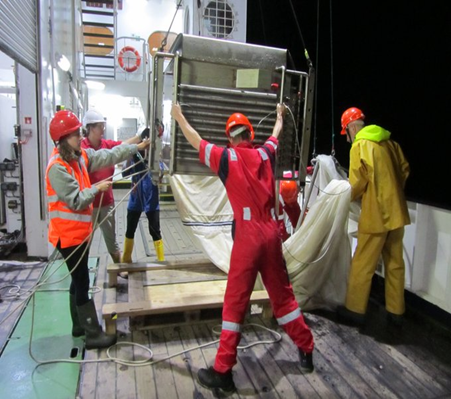 RRS JAMES COOK EXPEDITIONS –2022 / 2023
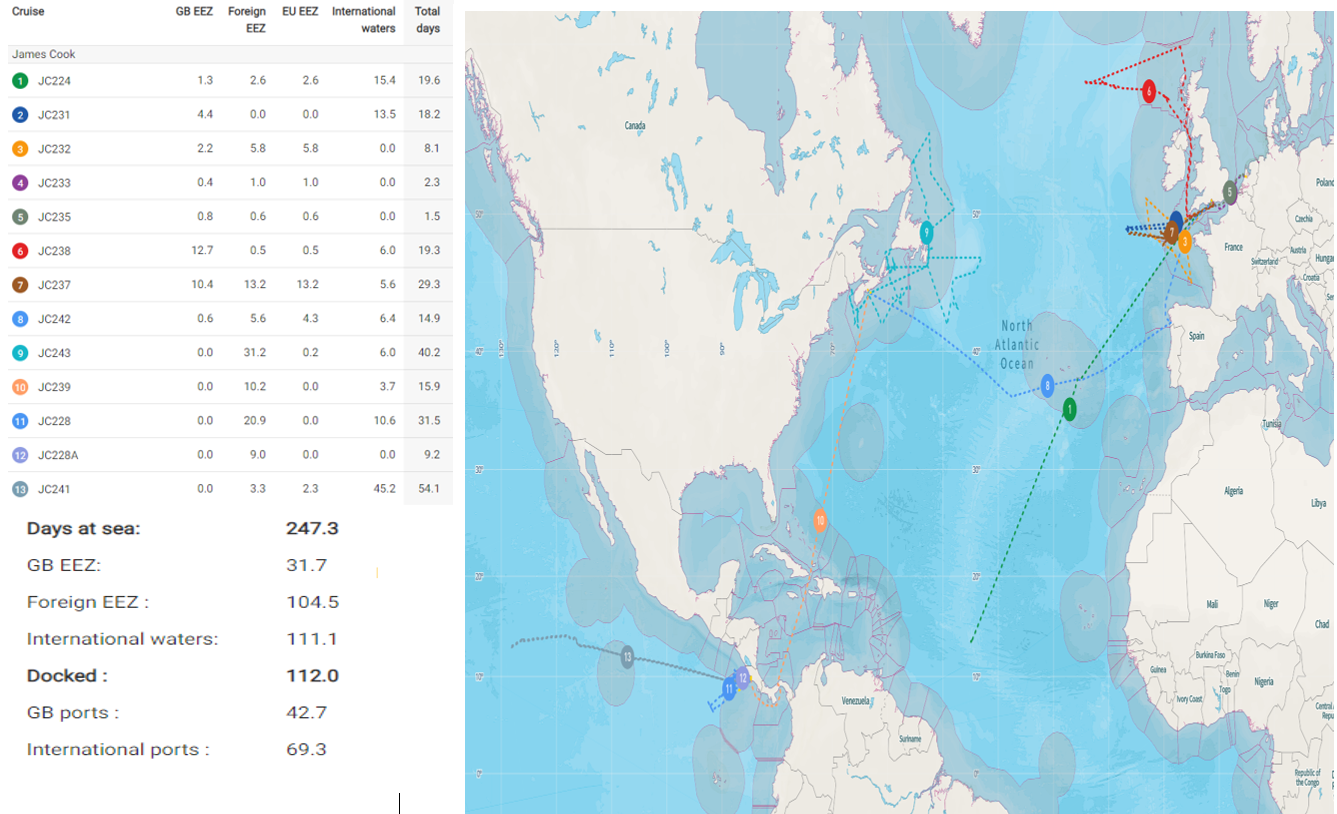 RRS James cook - Porcupine abyssal plain (PAP) and iceland basin
PAP - sustained observatory dating back to 1985 located South-West Approaches 
Type of work carried out: Net sampling, Sediment traps, Box and Gravity coring 
Maintenance of Met Office ODAS Buoys, including removal of Marine growth.
Iceland Basin - OSNAP (Overturning in the Sub-Polar N. Atlantic Programme)
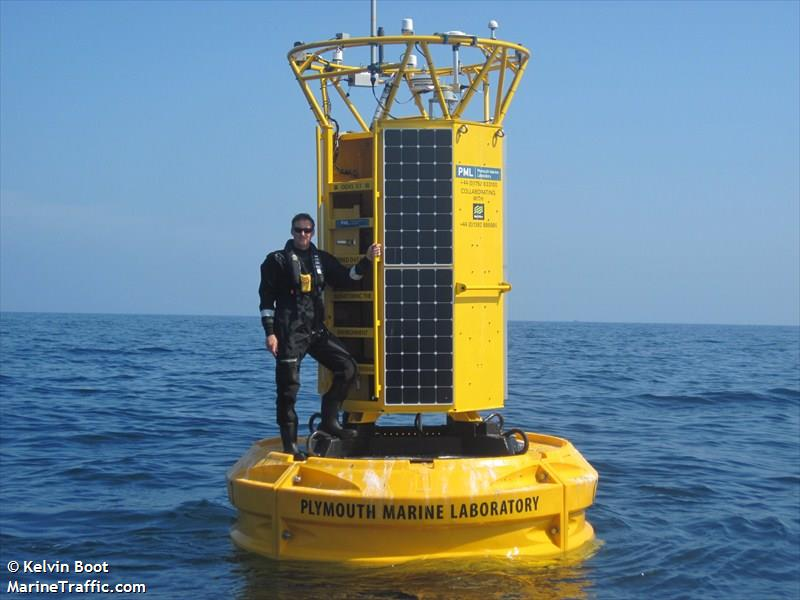 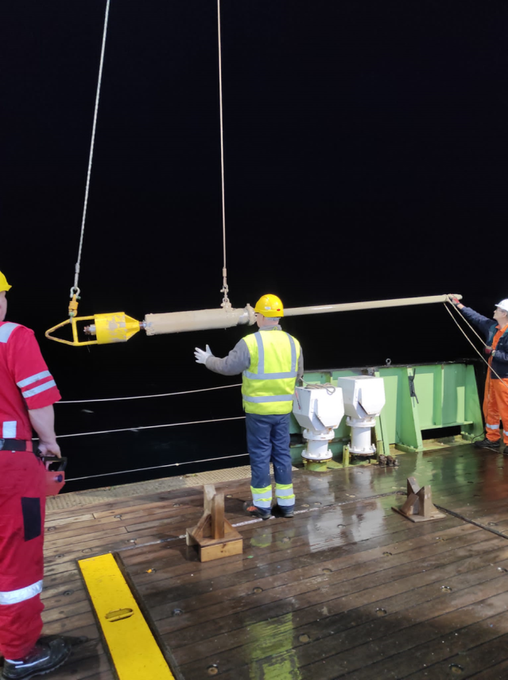 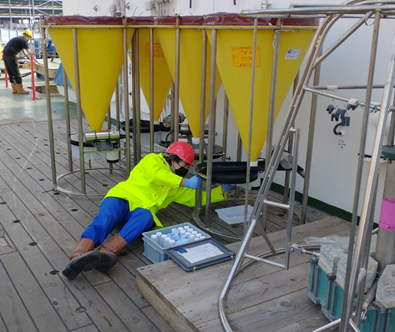 RRS James cook - whittard canyonsouth-west approaches uk’s only submarine canyon
Multi disciplined cruise - Biologists, Scientists, Geologists
Deployments of Auto-Sub similar to ‘’Boaty’’ and the NOC ROV for sampling and Imagery 
ROV also deployed at PAP site
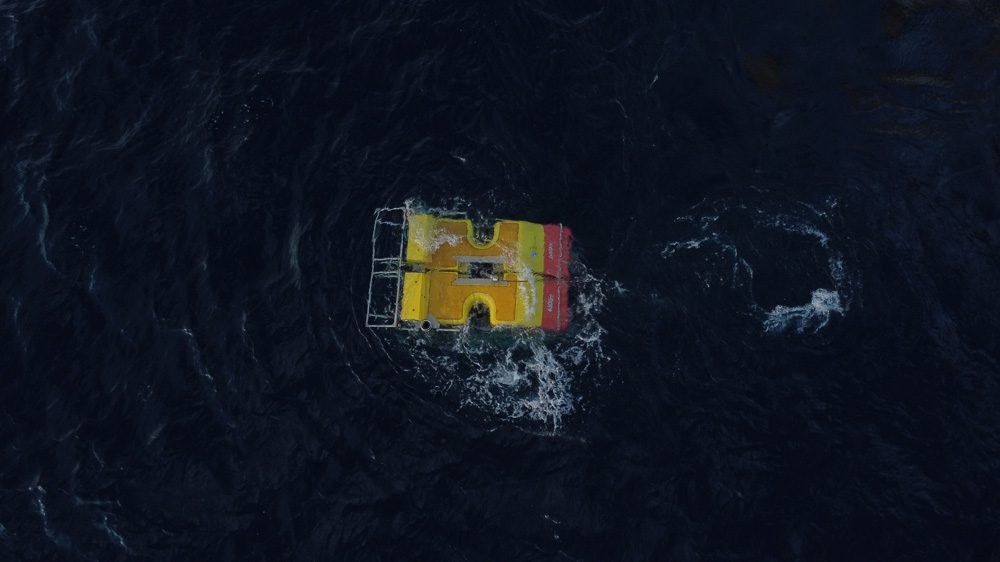 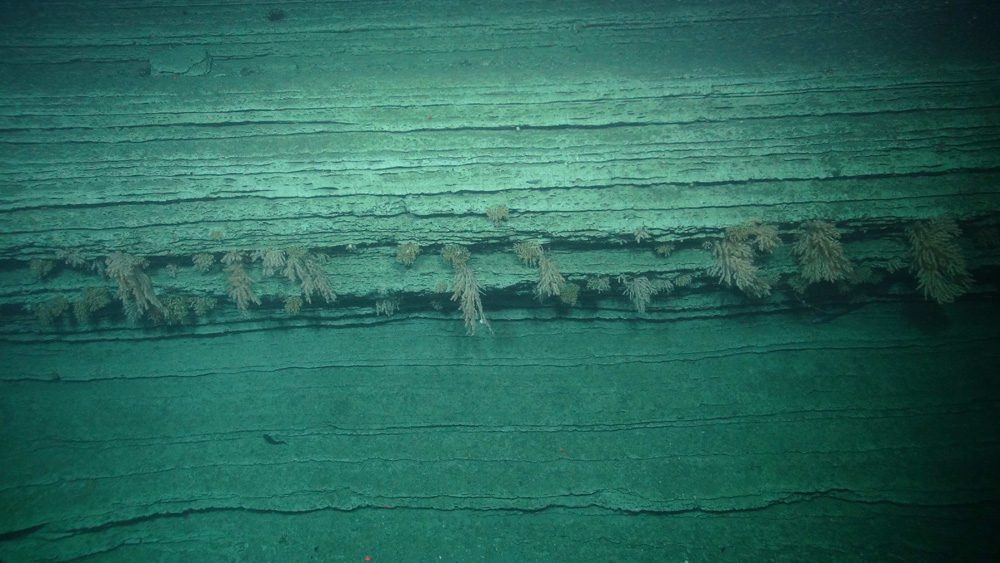 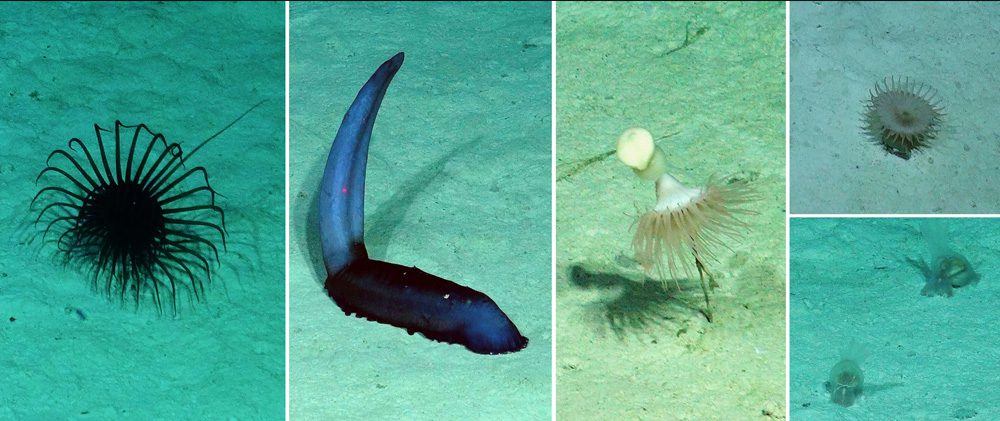 RRS James cook - Canadian DEPT. OF fisheries and oceansAtlantic zonal monitoring programme
September 2022 saw JC leave the UK for six months
After a Port call in Vigo to collect seismic equipment for future use in the Pacific the ship sailed to Halifax, NS.
From October to mid-November 2022 the ship undertook deployment and recovery of moorings, ADCP work,  XBT deployments and extensive CTD work in between Port calls to Halifax, Sydney and St John's (NFL)
RRS JAMES COOK - Passage to pacific (via PANAMA CANAL)- MoHOLE (SEIsmics)- NERC SMARTEX
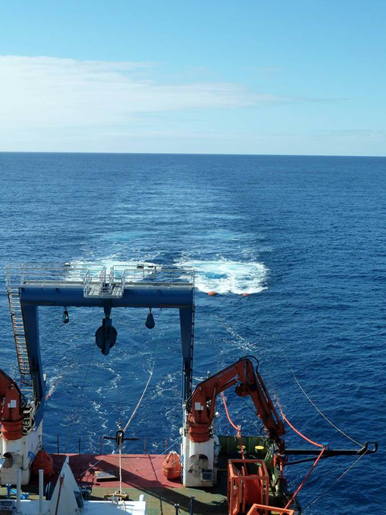 Mobilising out of Caldera, Costa Rica (Nov 22-Apr 23)
JC 228 – MoHOLE to Bending Faults
Seismics geophysical investigation in Guatemala Basin
First NOC Seismics Survey in 7 yrs
Utilised CSIC(Consejo Superior de Investigaciones Científicas)  guns and winches- 6km streamer
Ended up rescuing the Guard Boat !
JC228A - MoHOLE Part 2
AUV and Coring  
Central America lends itself to potential sites for a new attempt
RRS JAMES COOK – NERC SMARTEXEnvironmental impact assessment of Deep sea mining    clarion clipperton  zone (UK CONCESSION AREAS)
NERC SMARTEX (Seabed Mining And Resilience To Experimental impact) project aims to provide the scientific evidence base for informed decision making by understanding the long-term environmental impacts of mining and consequences to the ecosystem.
ROV survey inc. Nodule collection                             
Seamount discovery by echo sounder 
Reef ecological studies 
Box Coring 
AUV survey not delivered due to u/s AUV
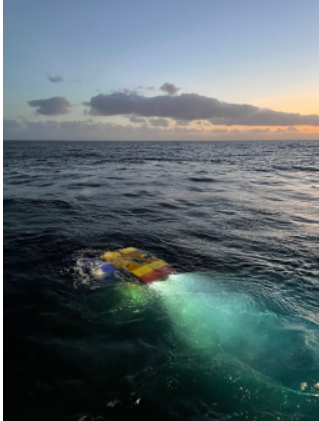 Greenpeace incident - 26 Mar 23 (Costa Rica EEZ / TW)
BE AWARE !
Intercepted by GREENPEACE M/V ARCTIC SUNRISE (Dutch registered) off Costa Rican coast after NERC SMARTEX expedition 
Initial Warning of peaceful protest given to JAMES COOK over VHF but followed by reckless endangerment of protesters lives by Greenpeace
UK Maritime and Coastguard Agency (MCA) currently discussing follow up action against Master / Ship / Vessel Owners with Dutch Authorities
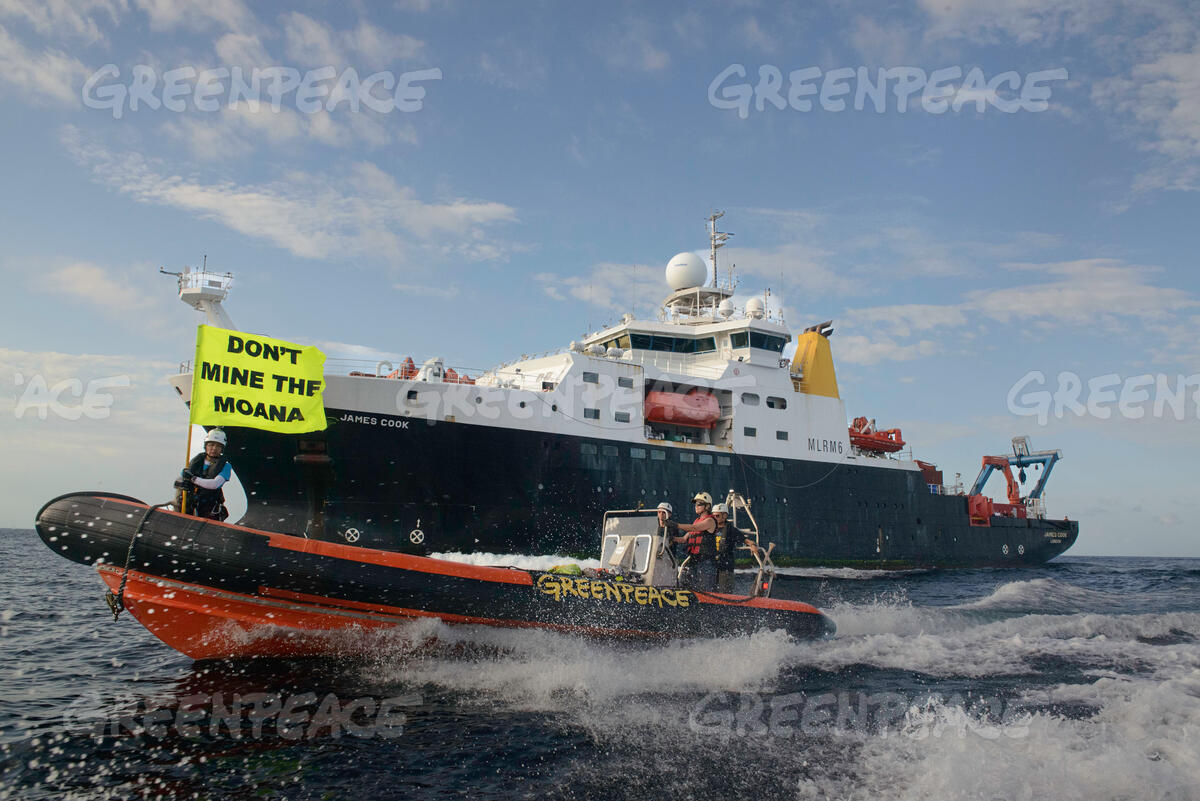 GREENPEACE INCIDENT - 26 MAR 23 (COSTA RICA EEZ / TW)
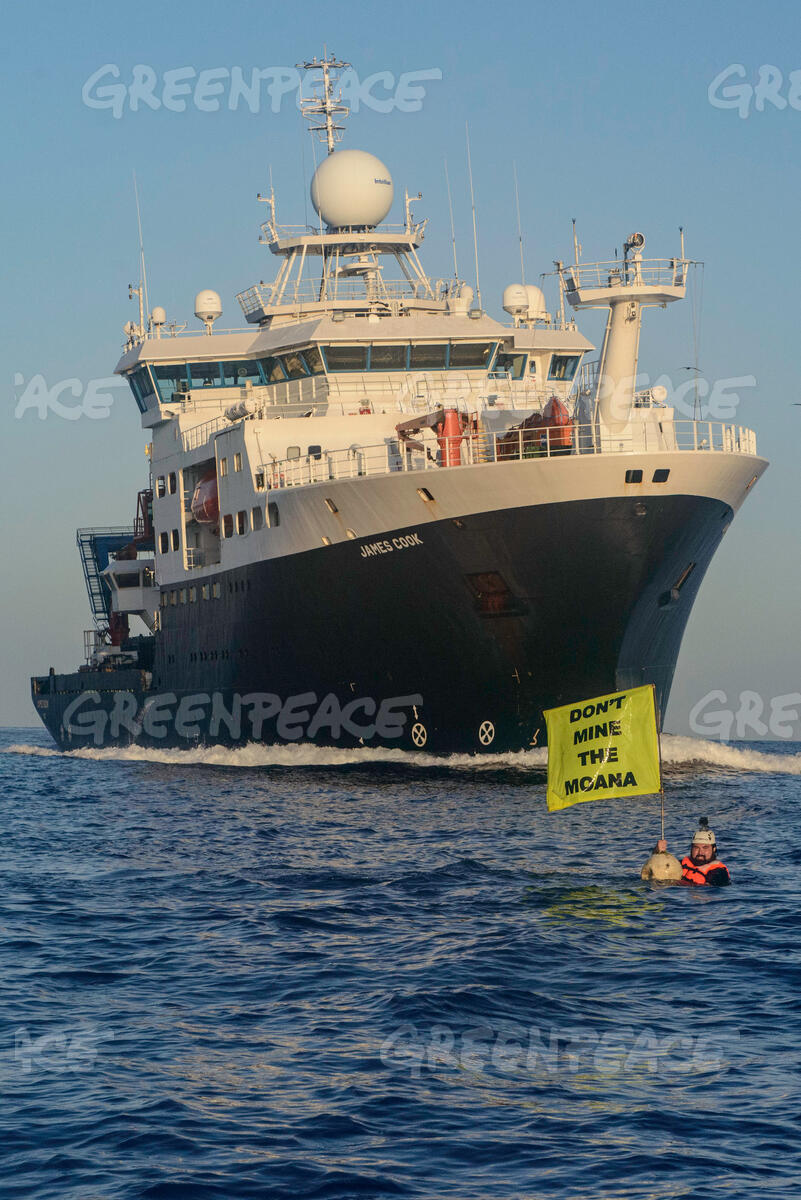 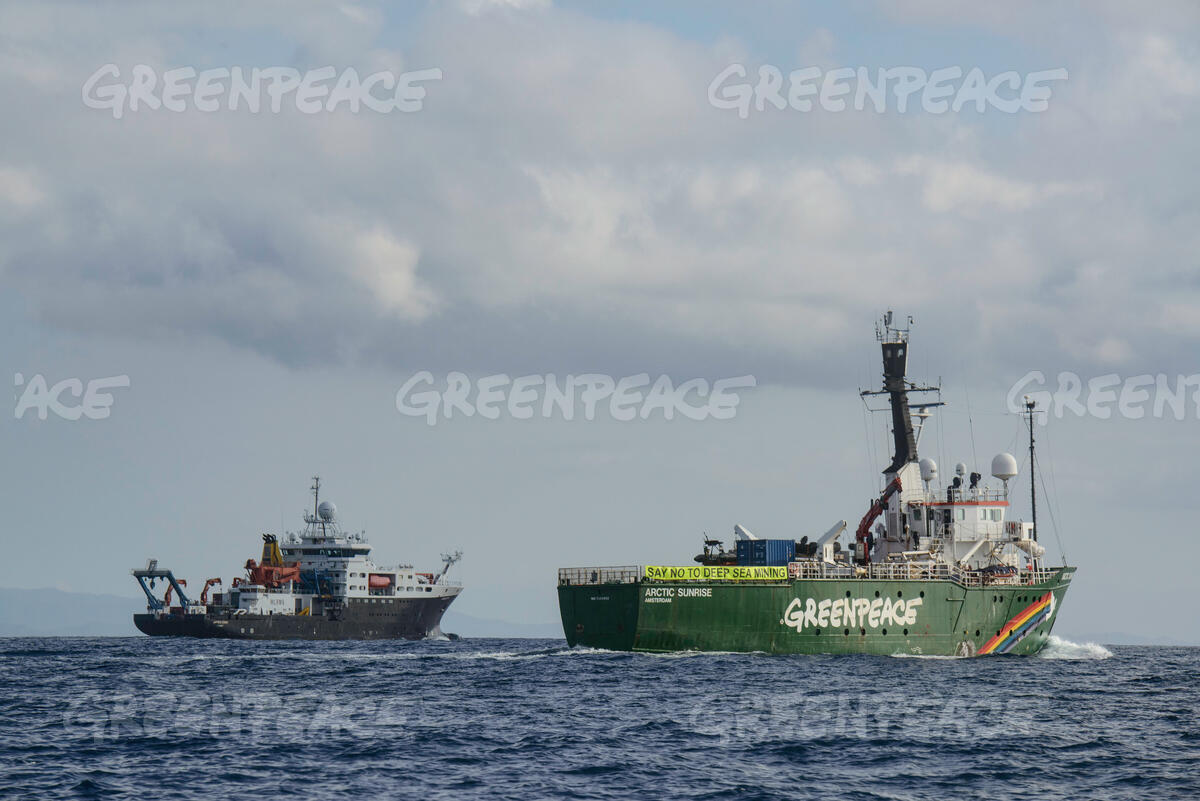 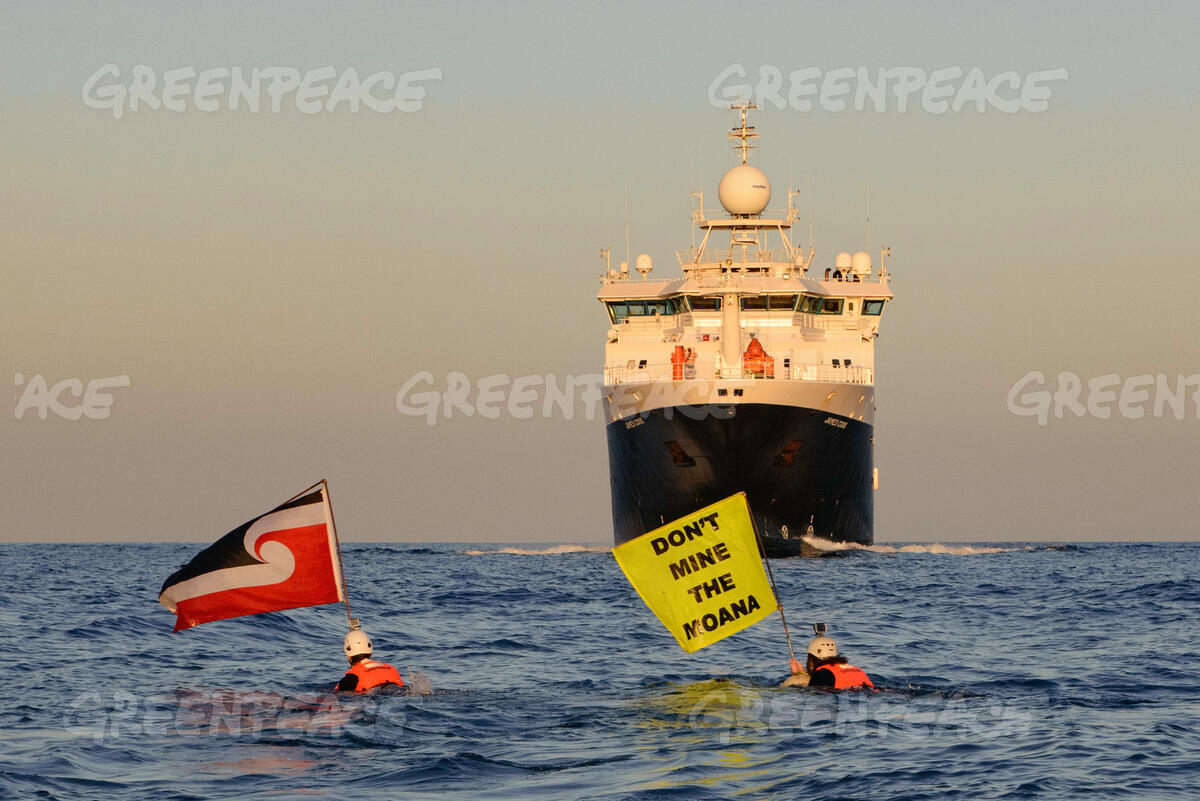 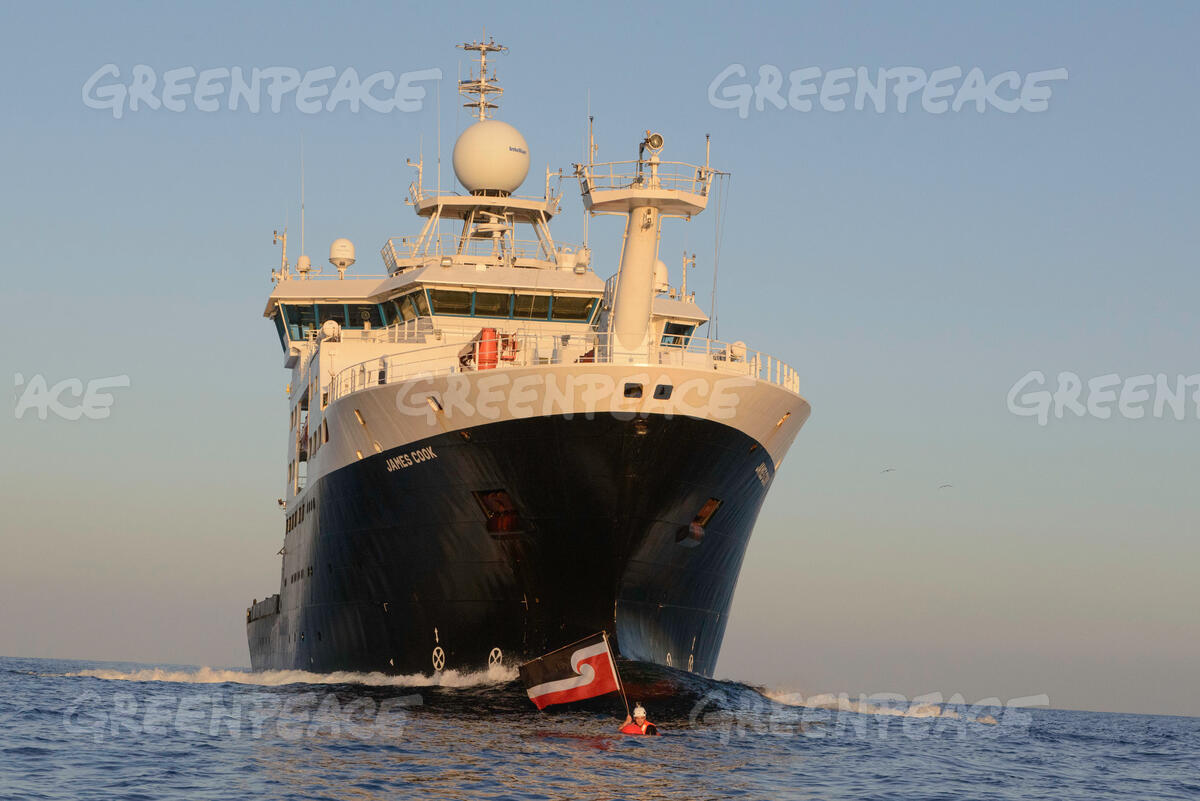 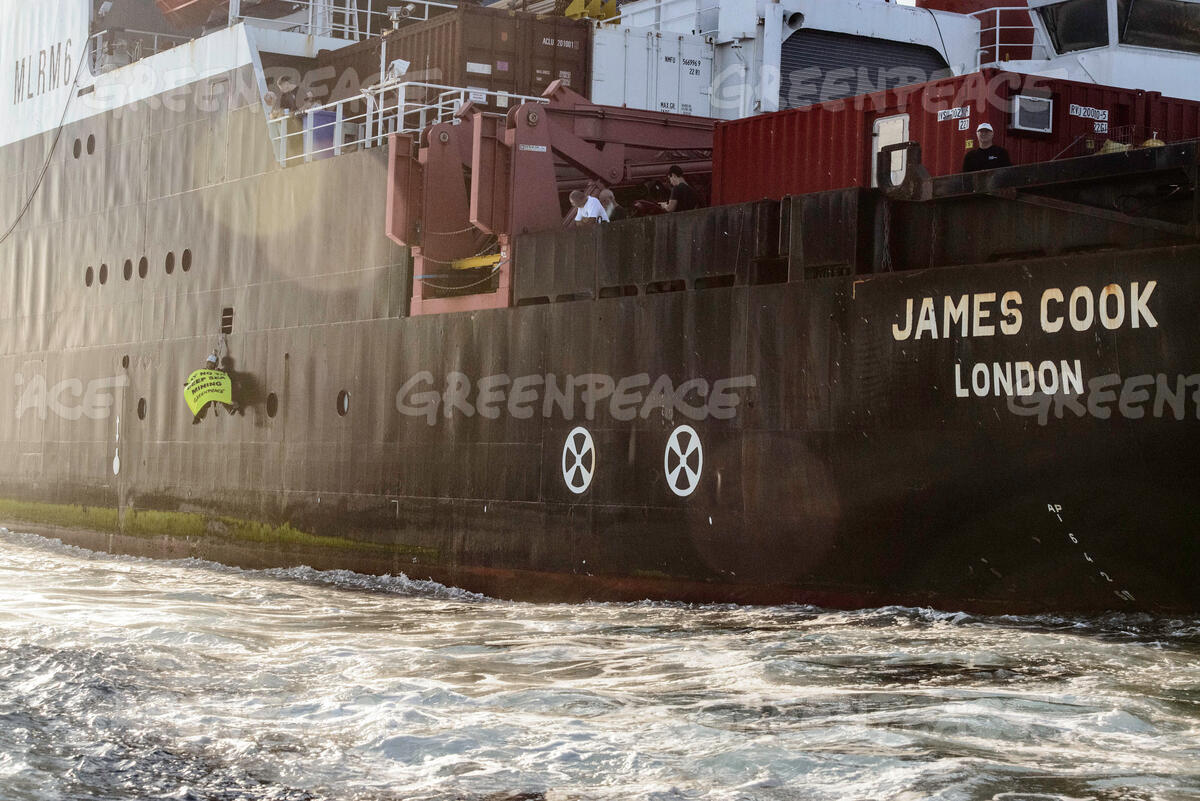 https://youtu.be/2-OsaptjXAA​

https://media.greenpeace.org/asset-management/27MZIFJLI7ESK
Any Questions?